ИНФОРМАЦИОННЫЕ МАТЕРИАЛЫ ПО ТЕМПЕРАТУРЕ И ПОРЫВАМ ВЕТРА НА ТЕРРИТОРИИ
КРАСНОДАРСКОГО КРАЯ (РИСК ВОЗНИКНОВЕНИЯ ПРИРОДНЫХ ПОЖАРОВ НА 29.09.2020 г.)
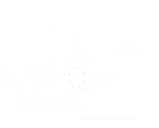 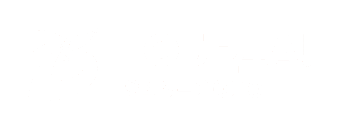 ПРОГНОЗ ВЫПАДЕНИЯ ОСАДКОВ
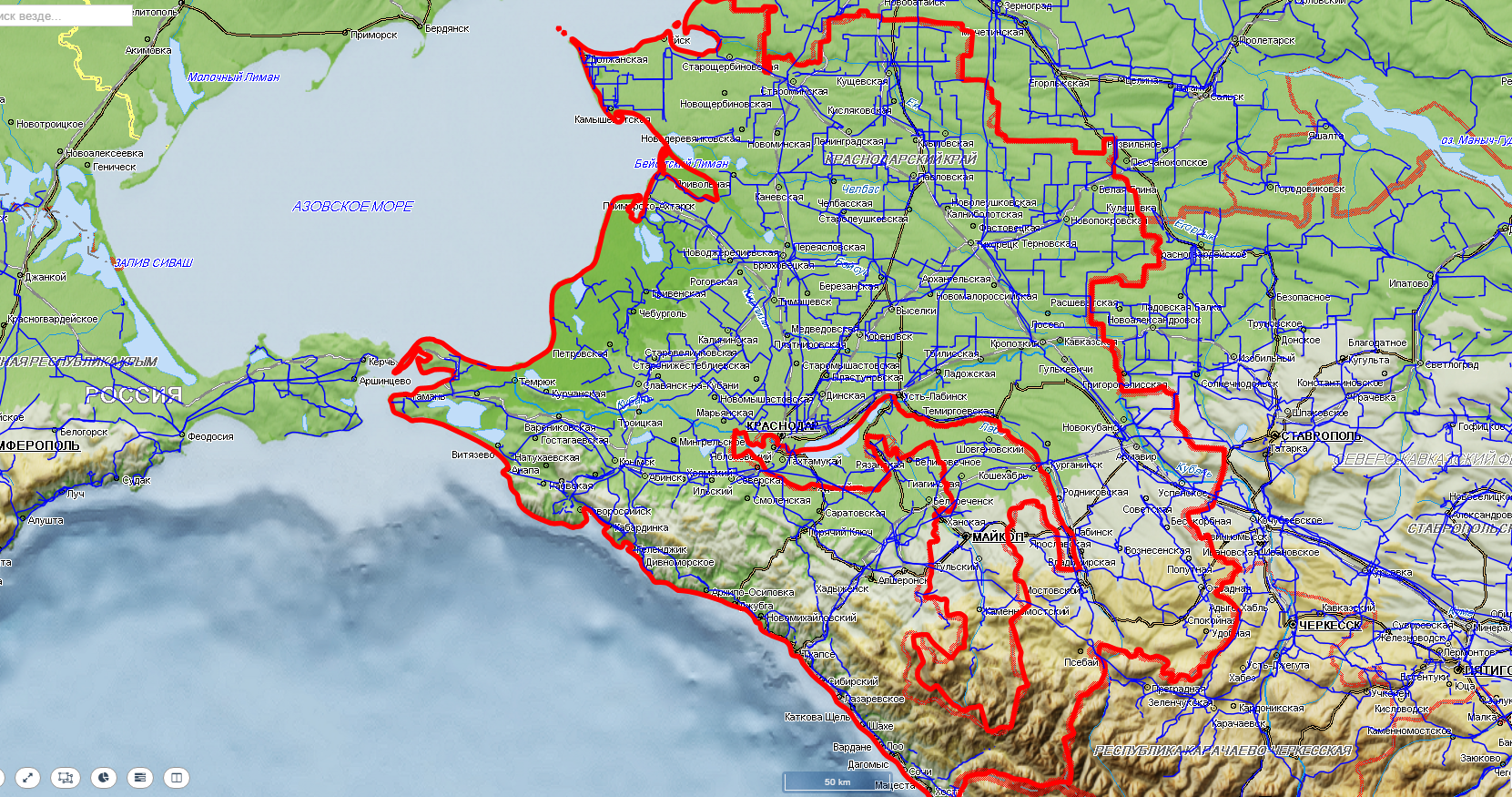 Щербиновский р-н
Кущевский р-н
14
13
31
32
23
0
0
23
Староминский р-н
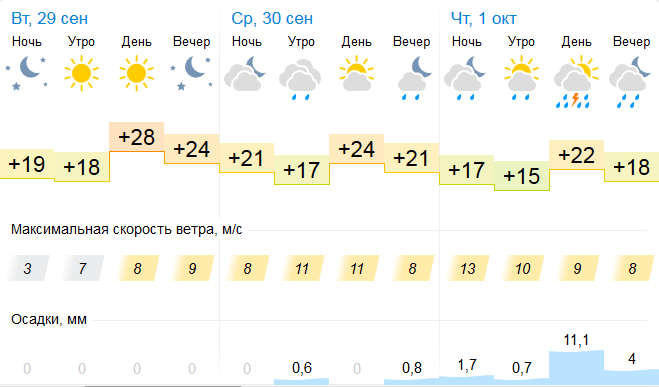 Ейский р-н
13
32
0
23
23721/68086
14548/39090
Крыловский р-н
10
0
30
25
13
33
0
23
15821/41799
31306/140838
Ленинградский р-н
12714/35918
Каневской р-н
11
0
33
24
Павловский р-н
Приморско-Ахтарский р-н
Белоглинский р-н
12
0
25
11
Новопокровский р-н
33
16
24
0
22
0
26246/63415
35795/105025
34
0
23
14
11
27
25
0
23895/67950
11048/31303
Тихорецкий р-н
Брюховецкий р-н
16402/45680
14896/58334
10
25
7
33
25
0
Выселковский р-н
10
0
33
25
20286/53759
33166/134951
Калининский 
р-н
Кавказский р-н
Кореновский р-н
5
Тимашевский 
р-н
Славянский р-н
28
0
0
8
22
6
23573/60237
26
6
0
0
27
30
6
27
0
Тбилисский р-н
18187/50795
30173/126188
26296/85541
27
8
0
42126/131529
Тюмрюкский р-н
32367/107665
Гулькевичский р-н
Красноармейский р-н
Динской р-н
5
0
29
26
Усть-Лабинский р-н
18041/49576
0
11
22
30
6
6
27
0
0
8
Новокубанский р-н
26
0
43427/120552
26373/101504
0
9
36832/104074
22
Краснодар
Крымский р-н
Анапский р-н
Курганинский 
р-н
29
6
0
7
0
6
28
0
28
26659/82508
27
МО Армавир
Абинский р-н
0
8
25
23
Белореченский р-н
Успенский р-н
14
155173/1716015
40544/132167
0
31334/156728
5
28
0
25
7
5
МО г. Новороссийск
0
0
28
Горячий Ключ
Северский р-н
31027/106536
25
8
26176/206931
0
32511/94527
6
6
0
28
27
4
31027/106536
10950/31701
Лабинский р-н
МО г. Геленджик
47931/246266
33808/113333
15942/59493
7
0
5
27
25
0
Апшеронский р-н
39741/104430
Отрадненский р-н
15553/103523
24
7
6
0
29
0
Туапсинский р-н
Условные обозначения
0
25
9
24438/64500
34143/100997
- районы подверженные возникновению природных пожаров
Мостовский р-н
35496/125876
1
6
24
- порывы ветра
- температура, град С
20
24752/71595
Сочи
14:00 28.09.2020
Исп. ЦУКС ГУ МЧС России по Краснодарскому краю 
Р.Г. Кузьмин
тел. 3220-5505
Использовался АИУС-2030
Масштаб 1:50000
- количество осадков, мм за 24 ч
20
25
5
1
- порывы ветра, м/с
3
50362/497806
- муниципальный район
- очаги
Сочи
- кол-во домов/население
148/1600
-прогноз возникновения очагов природных пожаров